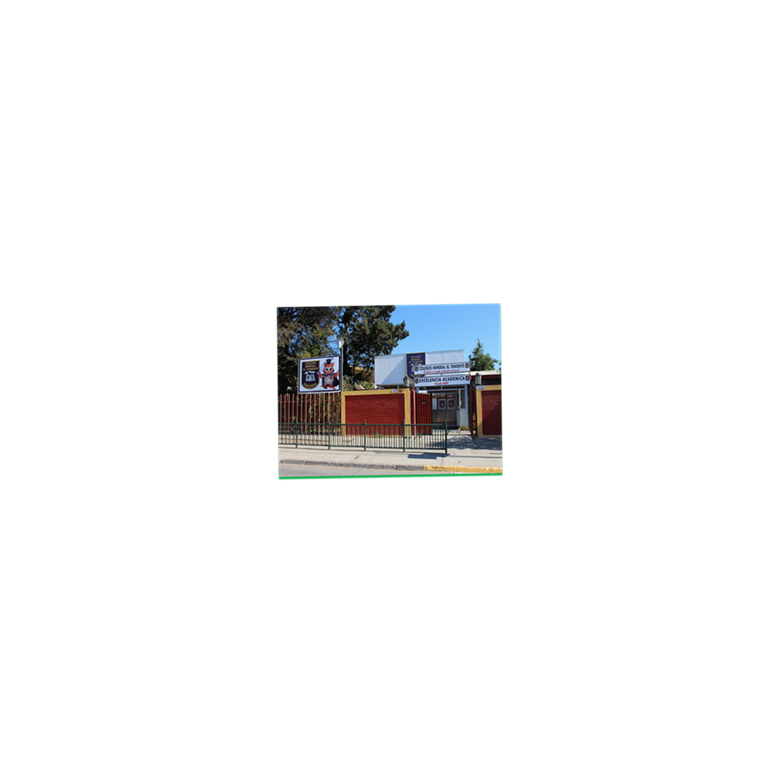 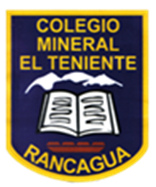 ¿CÓMO FUNCIONA UN CIRCUITO EN TU HOGAR?.
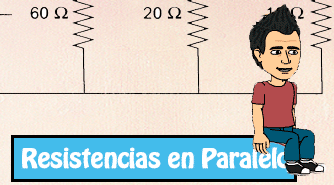 OBJETIVO DE LA CLASE:ANALIZAR UN CIRCUITO DOMICILIARIO  A TRAVÉS DE EJERCICIOS DE RESISTENCIA EN UN CIRCUITO.
TEN PRESENTE LO SIGUIENTE:
1.Dibuja un esquema que represente la conexión en serie de tres dispositivos en un circuito cuyas resistencias son R1 = 7 Ω, R2 = 4 Ω y R3 = 3 Ω.
 Luego, calcula la resistencia equivalente del circuito.
FORMULA : Cuando es un circuito en serie se sumas todas las resistencias.
Ejemplo: Req= R1+R2+R3
               Req= 7 Ω +4 Ω+3 Ω
               Req = 14 Ω
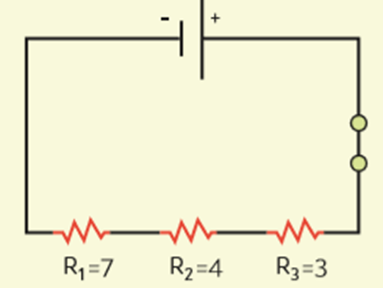 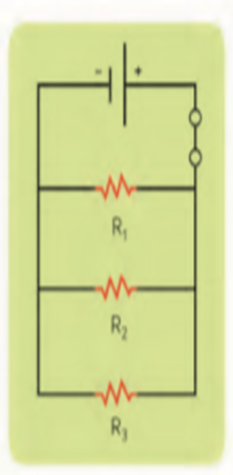 CIRCUITO EN PARALELO.
Circuito en Paralelo: RECUERDA QUE SE REPARTE LA ENERGÍA
2.Si se conectan 3 resistencias de  30 Ω, 30 Ω y 40 Ω en un circuito en PARALELO, ¿cuál sería la resistencia eléctrica equivalente. FORMULA ES:
DEBES OBTENER MINIMO COMUN MULTIPLO DENOMINADOR PARA QUE DE 120
POR EJEMPLO: 30-30-40/40        DIGO: 40*30= Req=120
                            30 -30- 1 30
                              1-1-	   1   
       
Luego divide: 120/30=4     120/30=4      120/40=3 sumas 4+4+3=11/120
Luego divides 120/11= 10,9 Ω esa es tu Resistencia total que tiene tu circuito
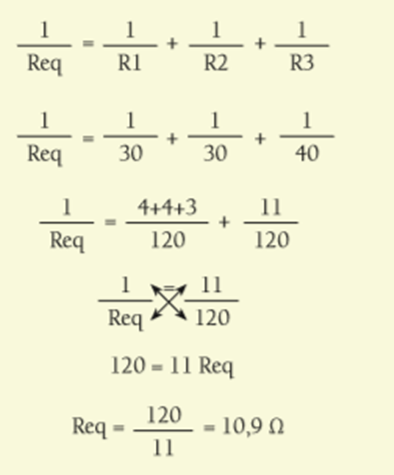 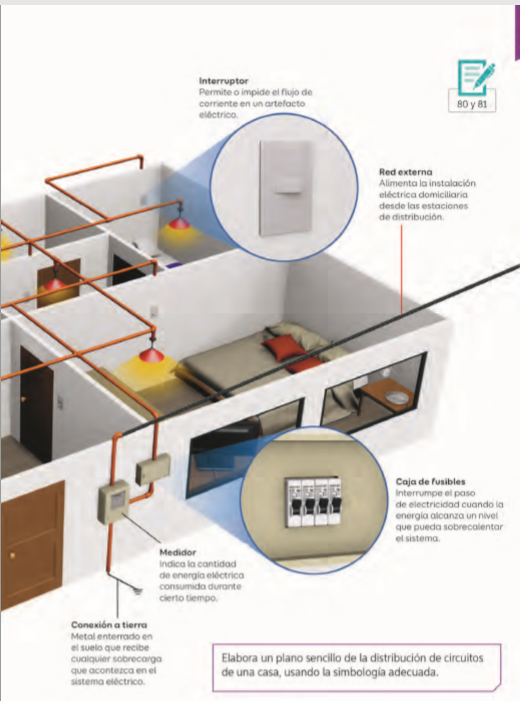 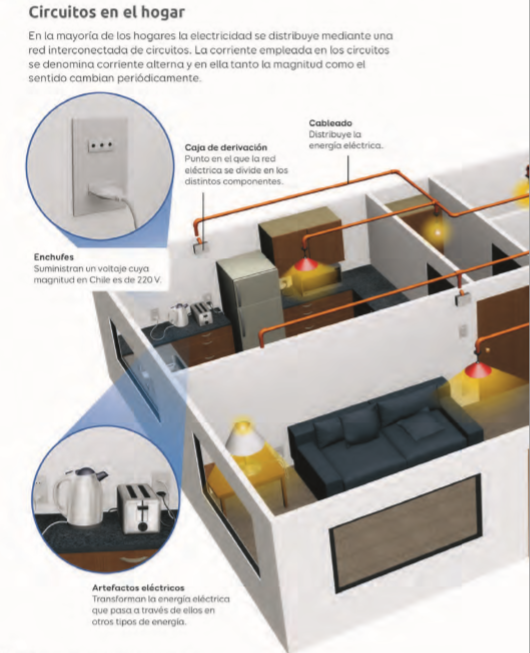 Ejemplo de maqueta circuito de una casa.
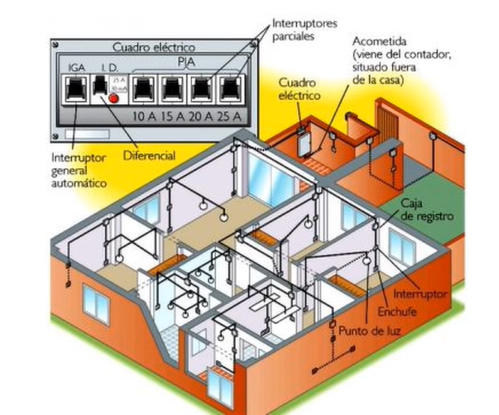 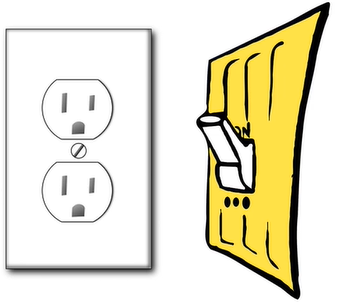 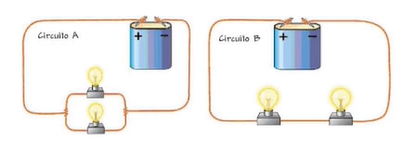 A MODO DE SUGENERNCIA TE DEJO VÍDEOS.
Clase se Aptus explicación de guías material de apoyo.
https://vimeo.com/466539548
Video de ejercicios de resistencia. https://www.youtube.com/watch?v=E93UEE8Lyhs
Observa los videos que te deje en classroom explicación de ejercicios.